Cours 3 : Réseaux/ Networks
Niveau :……..– deuxième semestre
Université Aboubekr Belkaid
Présenté par : Mlle                                                                               Date : /02/2020
3- Réseaux/ Networks:
Unités de mesure de mémoire
3- Réseaux/ Networks:
1-Réseaux
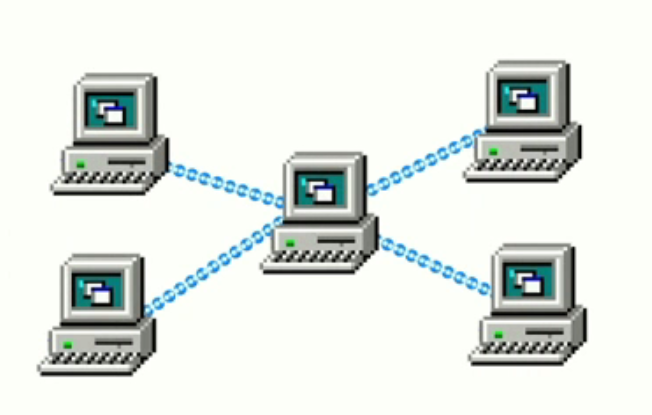 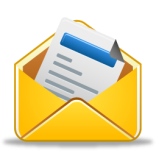 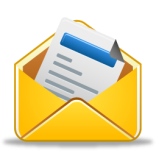 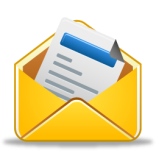 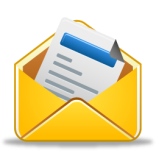 3- Réseaux/ Networks:
Catégories de réseau informatique
Il existe plusieurs façons de catégoriser un réseau informatique
- en termes de géographique
- en termes de topologie de réseau
- en termes de relation fonctionnelle
3- Réseaux/ Networks:
I- termes de géographique
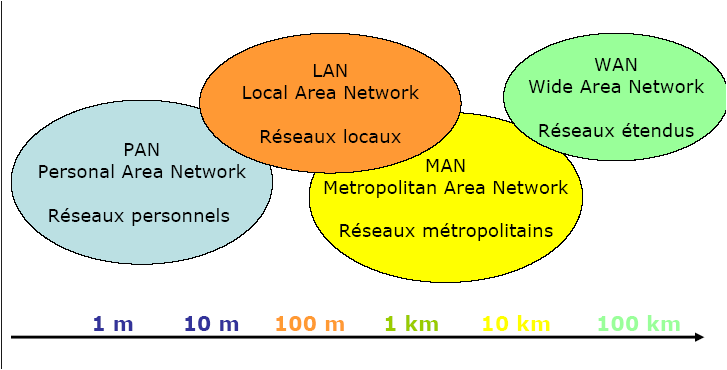 [Speaker Notes: Avantage]
3- Réseaux/ Networks:
I- les types de Réseaux/termes de géographique
Il existe plusieurs types de réseaux mais qu’elle est la différance entre eux ?
C’est la distance
3- Réseaux/ Networks:
I-les types de Réseaux
I-1 PAN
Définition du réseau Personnel (PAN) : Personel Area Network  <10m

Un réseau  Personnel  ou Pan c’est un réseau informatique qui relier un ordinateur avec ses périphériques
3- Réseaux/ Networks:
I- les types de Réseaux
I-1 PAN
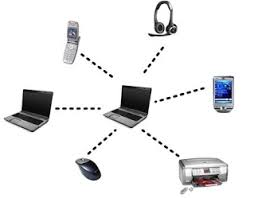 3- Réseaux/ Networks:
I- les types de Réseaux
I-2 LAN
Définition du réseau local (LAN) : Local Area Network <1km

Un réseau  local ou Lan c’est un réseau informatique qui regroupe une liaison des ordinateurs a l’échelle d’une salle, d’un bâtiment  ou d’une entreprise.
3- Réseaux/ Networks:
I- les types de Réseaux
I-2 LAN
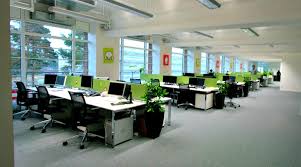 3- Réseaux/ Networks:
I-les types de Réseaux
I-3 Man
Définition du réseau métropolitain (MAN) : Metropolitan  Area Network<100km

Un réseau qui regroupe un petit nombre de réseaux locaux au niveau d’une ville .
[Speaker Notes: Avantage]
3- Réseaux/ Networks:
I- les types de Réseaux
I-3 Man
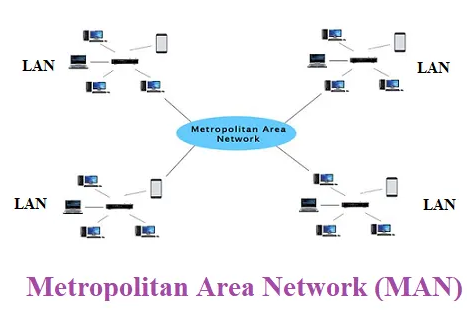 [Speaker Notes: Avantage]
3- Réseaux/ Networks:
I- les types de Réseaux
I-4 Wan
Définition du réseau étendu (WAN) : Wide  Area Network
 un réseau étendu ou Wan est interconnexion de réseaux Lan et  Man  à l’échelle du pays  
Remarque : 
Internet  et le plus grand réseaux wan
[Speaker Notes: Avantage]
3- Réseaux/ Networks:
1-les types de Réseaux
1-4 Wan
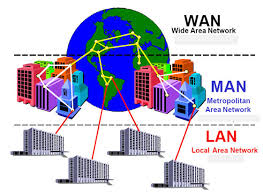 [Speaker Notes: Avantage]
3- Réseaux/ Networks:
Internet
Internet: abréviation de 2 mots International Networks (réseaux international ).
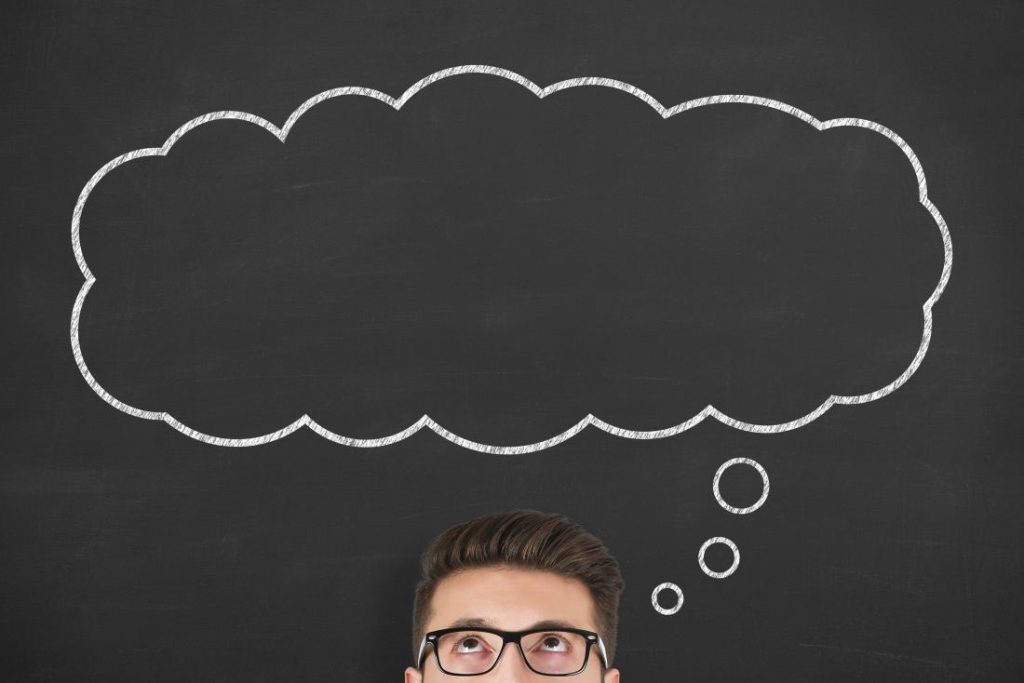 Comment l’internet commence  ?????
[Speaker Notes: Avantage]
3- Réseaux/ Networks:
Internet
1-Histoire
-1960 à la période de la guerre froide l’armé Américaine pensé  de créer un réseau de communication militaire décentralisé .
-1969 Le premier réseau expérimental est créé dans quatre centres universitaires aux États-Unis qui s’appelle  ARPANET par le groupe de recherche ARPA
-1972 invention de e-mail et de création de protocole TCP/IP
-1983 ARPANET                       INTERNET
3- Réseaux/ Networks:
Internet
2-Evolution d’Internet
-1990  naissance du web
-1994  création du yahoo par 2 étudiants
-1995  Microsoft crée MSN, un Site Internet Explorer et Altavista
-1998  création de Google
-2001  wikipédia
-2004  lacement de navigateur web Mozila
3- Réseaux/ Networks:
II -Les Topologies
La topologie est la manière dont les équipements sont interconnecté et la représentation spatiale du réseaux
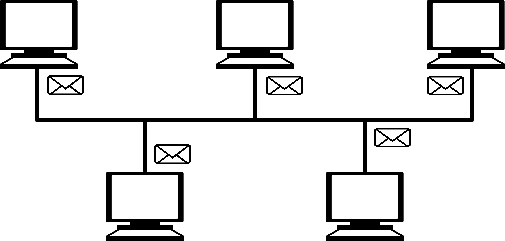 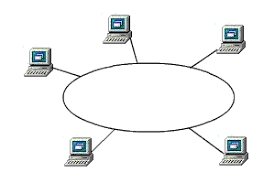 Bus
Anneau
3- Réseaux/ Networks:
II -Les Topologies
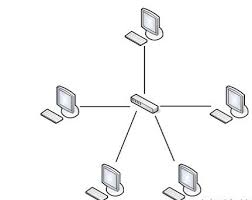 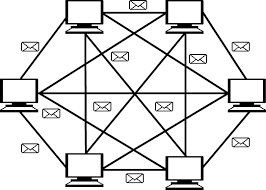 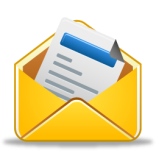 Maillé
Etoile
3- Réseaux/ Networks:
L’adresse IP
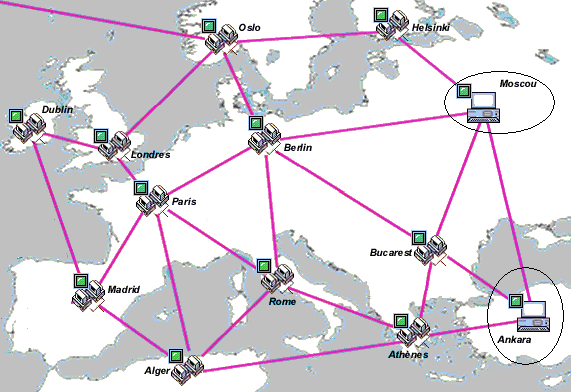 3- Réseaux/ Networks:
3-L’adresse IP
Pour afficher une page web exemple
http://google.com
http
Protocol
google
3- Réseaux/ Networks:
L’adresse IP
Le serveur DNS (Domain Name System)
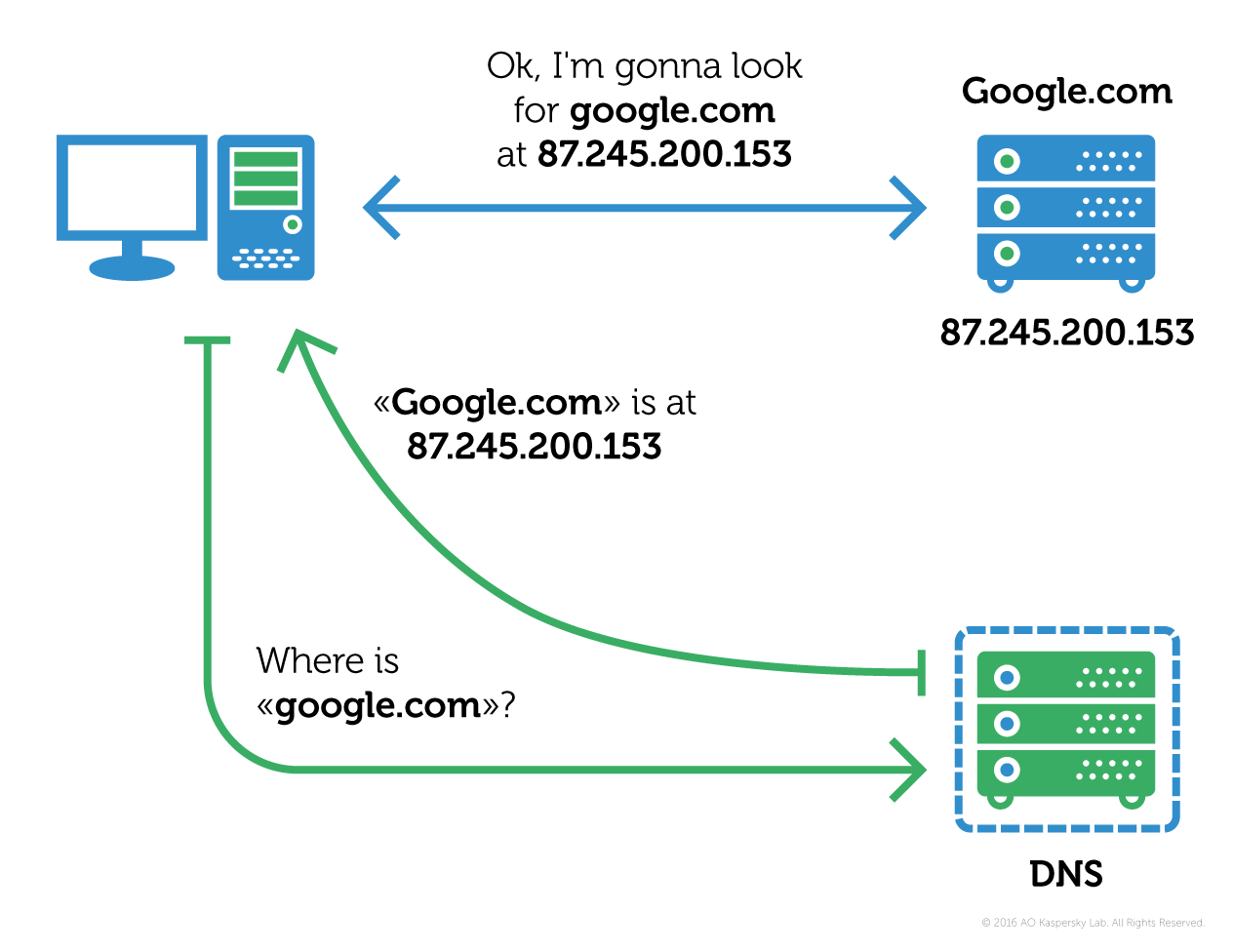 3- Réseaux/ Networks:
L’adresse IP
Exemple des annuaires
3- Réseaux/ Networks:
3-L’adresse IP
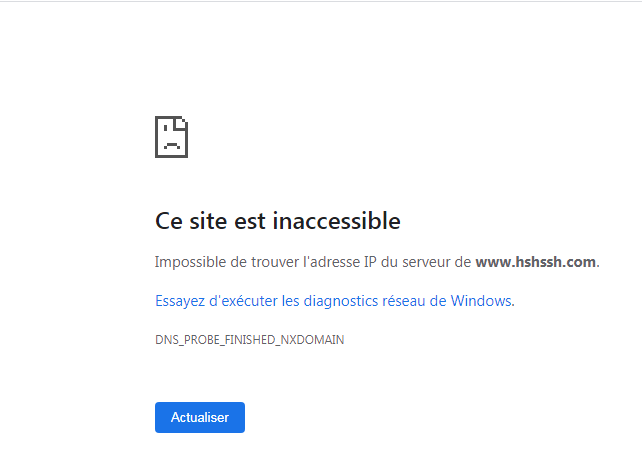 3- Réseaux/ Networks:
III-   fonctionnement
Les réseaux informatiques peuvent aussi être catégorisés selon la manière dont les ordinateurs échangent des données :

              1           Client-serveur               2           pair à pair
[Speaker Notes: Avantage]
3- Réseaux/ Networks:
III-1   fonctionnement client-serveur
L'architecture client-serveur est une amélioration. Elle fait intervenir au minimum deux ordinateurs : un serveur et un ou plusieurs clients.
 Le serveur : est un ordinateur qui contient des données utiles et très importantes à traiter, comme un site web, des données partagées sur internet, les documents d'une entreprise, etc. 
Les clients : veulent avoir accès aux données présentes sur le serveur : pour cela, ils doivent envoyer une demande au serveur. Le serveur traitera cette demande après réception, et renvoie le résultat de la demande.
[Speaker Notes: Avantage]
3- Réseaux/ Networks:
III-2   fonctionnement  P2P
L'architecture pair à pair, aussi notée P2P, c’est d'amélioration du client-serveur.  avec le pair à pair, tout ordinateur peut alternativement être serveur et client.
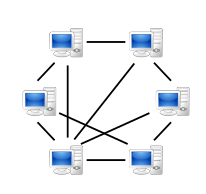 [Speaker Notes: Avantage]